ГККП «Детский сад №33 им.Ю.А.Гагарина» 
при акимате г.Кокшетау
Модель обновленного дошкольного образования
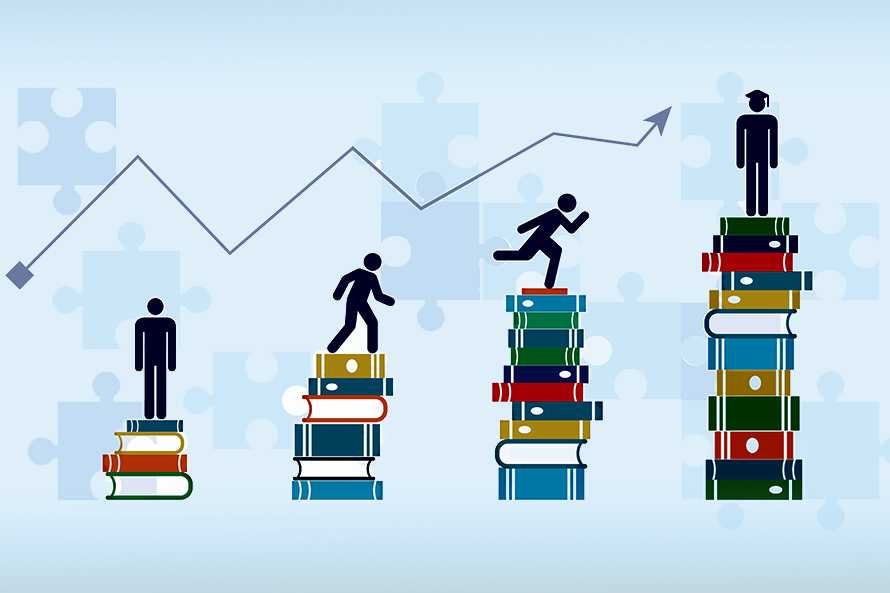 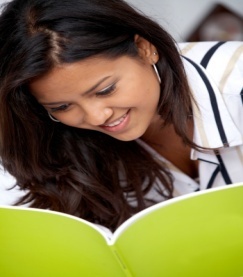 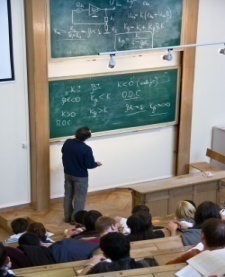 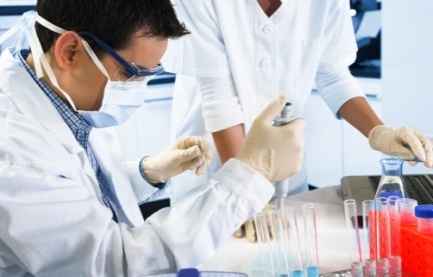 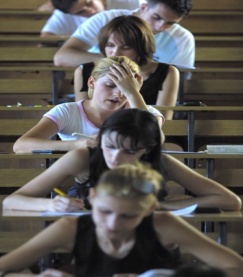 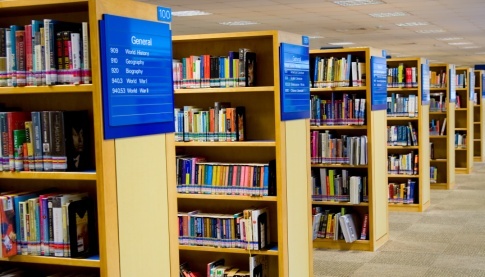 Глобальный контекст обновления содержания образования
Современный человек за 1 месяц получает и обрабатывает столько же информации, сколько человек XVII  века за всю жизнь 
Информация в мире удваивается каждые 2 года, что делает невозможным и бесполезным простое ее заучивание 
Передовые экономики требуют смены целей образования от «человека знающего» - к «человеку, способному творчески мыслить, действовать, саморазвиваться»
В 80-е годы ХХ века ведущие страны мира начали переход от знаниецентризма к практико-ориентированному образованию
Технологический и информационный 21 век нуждается в нравственно-духовном просвещении детей и молодежи.
2
Нормативное правовое обеспечение 
дошкольного воспитания и обучения

Организации образования в своей деятельности руководствуются нормативными правовыми актами, регулирующими систему дошкольного воспитания и обучения.
Совершенствование содержания 
дошкольного образования

Нормативная правовая база системы дошкольного воспитания и обучения
     постоянно совершенствуется с учетом современных тенденций развития
     дошкольного образования, обновляется содержание воспитания и обучения   
     в целях успешной подготовки детей к обучению в школе.
Ключевые приоритеты дошкольного образования  
воспитание детей в духе патриотизма
любовь к своей земле
преданность к малой Родине 
бережное отношение к природе, животным.
«4К» - модель современного человека
коммуникабельность
Модель
«4К»
креативность
командность
критическое мышление
Организация воспитательно-образовательного процесса
Область «Здоровье»
Область «Коммуникация»
Область «Познание»
Область «Социум»
Область «Творчество»
Согласно требований Типовых правил деятельности дошкольных
организаций (приказ Министра образования и науки Республики Казахстан от
30 октября 2018 года № 595) в дошкольных организациях устанавливается:

с 1 сентября по 31 мая – учебный год для всех возрастных групп. 
с 1 июня по 31 августа – летний оздоровительный период
(рекомендуется проведение организованной учебной деятельности (далее -
ОУД), оздоровительных мероприятий на свежем воздухе в зависимости от
погодных условий).
Воспитательно-образовательный процесс осуществляется согласно:
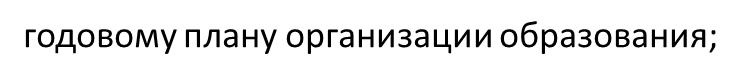 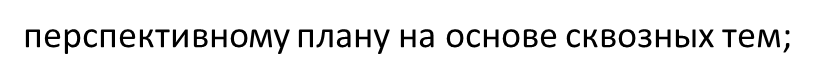 циклограмме.
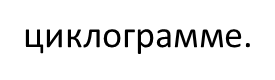 Для получения информации об эффективности образовательного процесса, 
а также о динамике развития ребенка 
проводится мониторинг освоения детьми содержания 
Типовой учебной программы на основе диагностики:


стартовый – в начале учебного года (в сентябре);

промежуточной – в середине учебного года (в январе);

итоговой – в конце учебного года (в мае).
Возрастная периодизация и возрастные группы 
(возраст детей – полных лет на начало учебного года) 
следующие:
ясельный возраст - 0-3 года:
младенческий возраст - от рождения;
ранний возраст - от 1-го года (группа раннего возраста);
младший возраст - от 2-х лет (младшая группа).

дошкольный возраст - 3-6 лет:
средний возраст- от 3-х лет (средняя группа);
старший возраст - от 4-х лет (старшая группа).

Предшкольная подготовка осуществляется с 5 лет в семье, дошкольных
организациях, классах предшкольной подготовки (статья 30 Закона Республики
Казахстан «Об образовании»).

На обучение в 1 класс дети принимаются с шести лет (ст. 31 Закона).
Объем недельной учебной нагрузки в соответствии с Типовым учебным
планом для детей
с казахским языком обучения составляет:
группа раннего возраста (от 1-го года)-7 часов с продолжительностью 7-10 минут;
младшая группа (от 2-х лет) - 9 часов с продолжительностью 10-15 минут.
средняя группа (от 3-х лет) - 11 часов с продолжительностью 15-20 минут;
старшая группа (от 4-х лет) - 12 часов с продолжительностью 20-25 минут.
с русским языком обучения составляет:
группа раннего возраста (от 1-го года) - 7 часов с продолжительностью 7-10 минут;
младшая группа (от 2-х лет) - 9 часов с продолжительностью 10-15 минут.
средняя группа (от 3-х лет) - 11,5 часов с продолжительностью 15-20 минут;
старшая группа (от 4-х лет) - 12,5 часов с продолжительностью 20-25 минут.
группа предшкольной подготовки - 20 часов с продолжительностью ОУД – 25- 30 мин.
Вариативный компонент
(при выборе учитываются возрастные и индивидуальные особенности, интересы детей и направление деятельности дошкольной организации и др.)
В Типовые учебные планы внесены следующие изменения и
Дополнения : 

Образовательная область «Коммуникация»:
исключена ОУД «Драма», 0,5 ч. недельной нагрузки и задачи включены
ОУД «Художественная литература» и составляет 1 ч. в неделю. Задачи,
предусмотренные в ОУД «Драма», будут реализованы через ОУД
«Художественная литература» с помощью приемов обучения (обыгрывание,
театрализация, рассказывание, пересказывание в ролях и т.д.).
исключена ОУД «Иностранный язык», недельная нагрузка 1 ч. включена
ОУД «Основы грамоты» и составляет 2 ч.;

Образовательные области «Познание», «Социум»:
исключена ОУД «Основы экологии», 0,25 ч. недельной нагрузки
включены в ОУД «Ознакомление с окружающим миром» и недельная нагрузка
составляет 0,5 час. Задачи ОУД «Основы экологии» будут решаться в ОУД
«Естествознание».
Формы организации занятий с детьми дошкольного возраста во время карантинных мер:
Проведение занятий в ДО с дежурными группами - форма организации учебно-воспитательной деятельности в ДО с соблюдением санитарных требований на основании решений местных исполнительных органов.
Занятия (консультации) в дистанционном формате для детей дошкольного возраста – обучение (консультация) в домашних условиях, где под руководством родителей дети изучают и выполняют задания педагогов.
Продолжительность: не более 15 минут
Кол-во детей в группе: 
не более 15 человек
Роль взаимодействия педагогов и семьи 
в условиях обновленного образования
Цель: установление партнерских отношений.
Творческое воспитание
Познавательное развитие
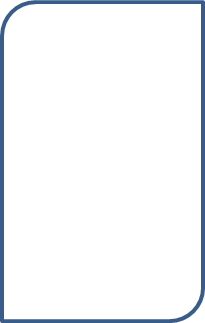 Духовно-нравствен
ное воспитание 
«Рухани жаңғыру»
Воспитательная работа
Педагоги
Родители
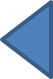 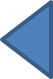 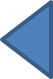 Воспитание экологического сознания
Основы ЗОЖ
Принципы совместной работы:
открытость, готовность к диалогу, взаимоуважение, искренность, отказ от критики и оценки партнера по общению.
Методологическое и методическое обеспечение системы дошкольного воспитания и обучения
Комплексную методическую поддержку педагогов системы дошкольного воспитания и обучения обеспечивает портал Республиканского центра «Дошкольное детство» – www.rc-dd.kz.
Центром в 2020 году разработаны и размещены на сайте:
Государственный общеобязательный стандарт 
Типовые учебные планы
Типовая учебная программа дошкольного воспитания и обучения
Инструктивно-методическое письмо
Годовой план работы Центра 
Положения проведении республиканских конкурсов и информация с итогам проведенных мероприятий
Методическое пособие «Общие рекомендации для родителей по подготовке ребенка к обучению в школе»
Методические рекомендации по созданию групп кратковременного пребывания при дошкольных организациях для обучения и воспитания детей от 1-2 лет из малообеспеченных и многодетных семей, семей, воспитывающих детей-инвалидов
 Методические рекомендации «Организация краткосрочных курсов предшкольной подготовки в летний период».
В социальных сетях (Facebook, Instagram, В Контакте, WhatsApp) создан чат педагогов дошкольных организаций, где специалистами Центра размещается актуальная информация по дошкольному образованию.
Нормативные правовые акты, регулирующие систему дошкольного воспитания и обучения, размещены в Информационно-правовой системе нормативных правовых актов Республики Казахстан «Әділет» - http://adilet.zan.kz/rus.